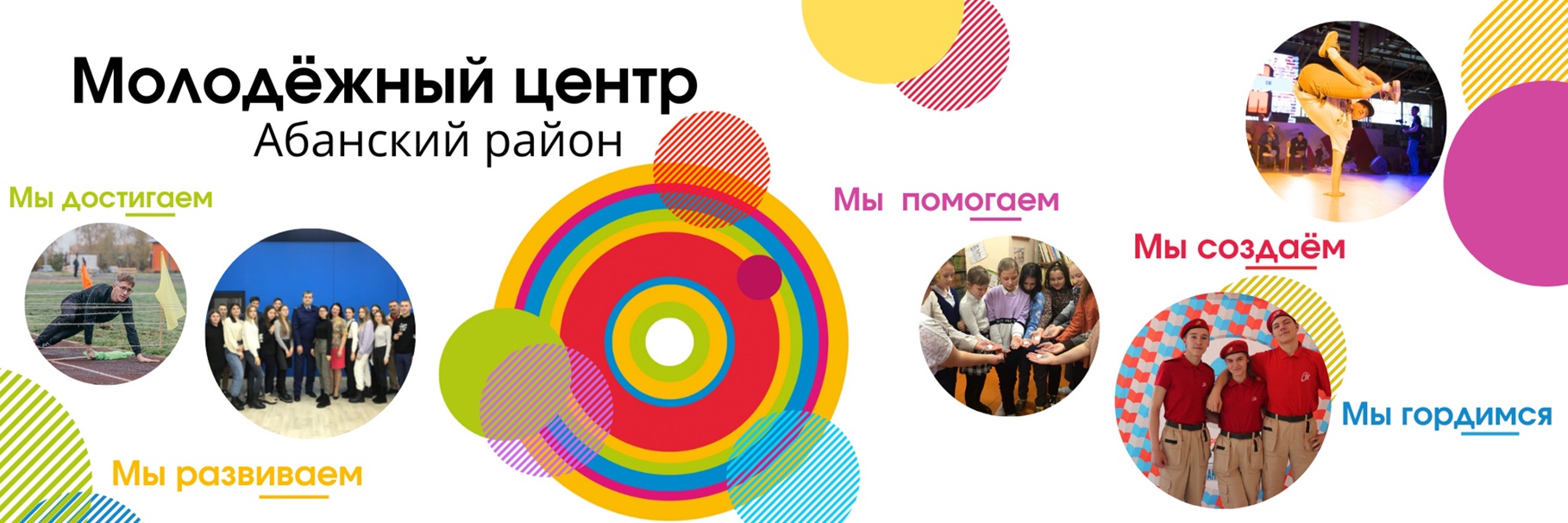 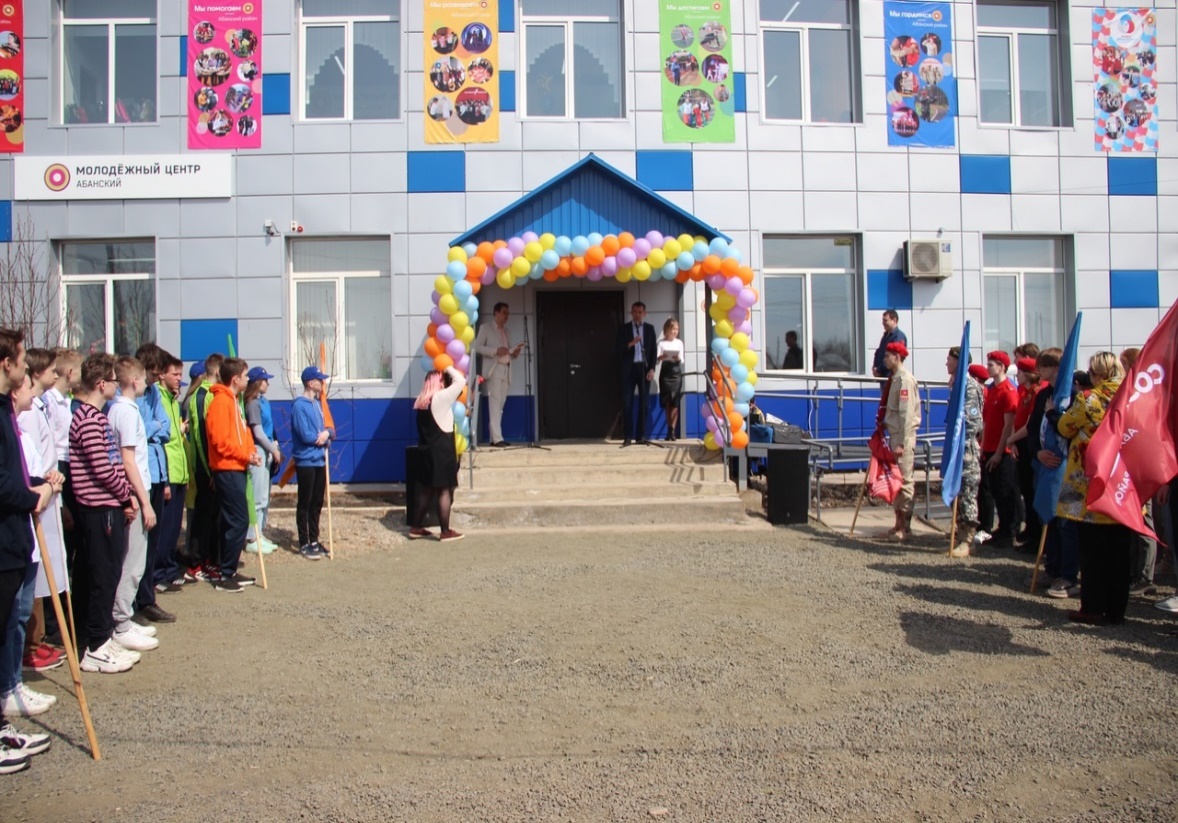 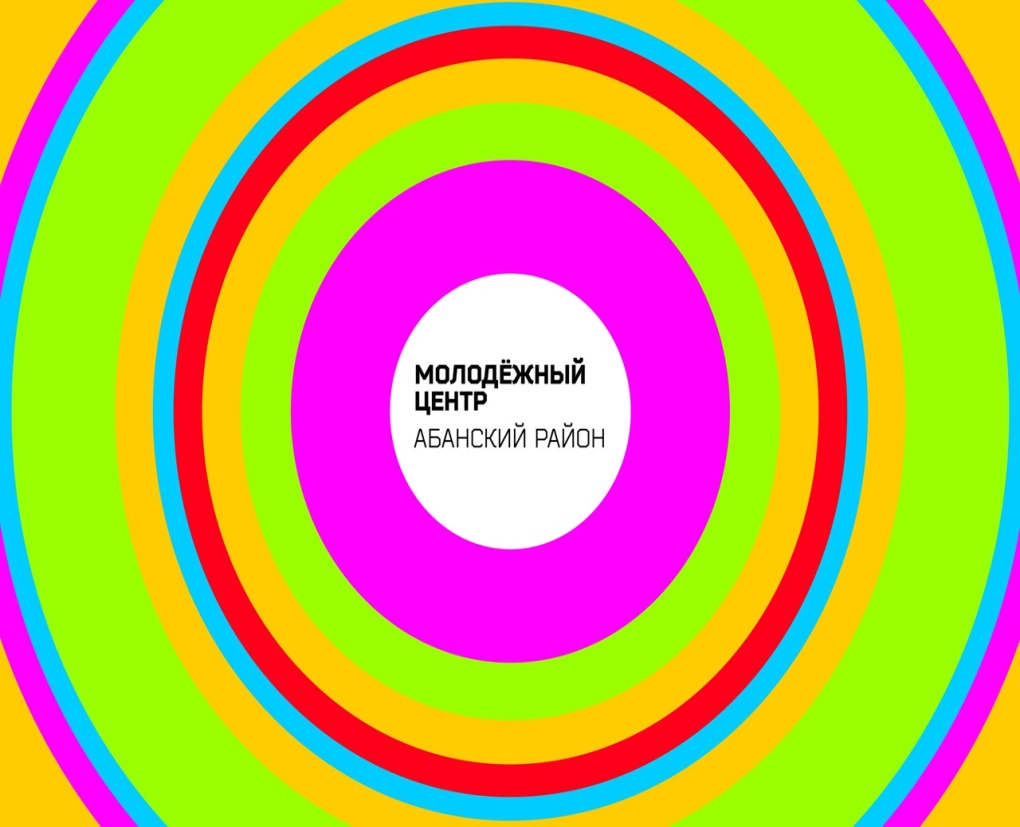 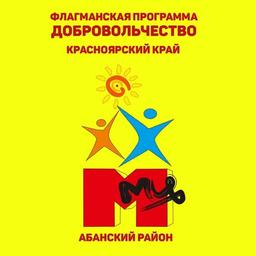 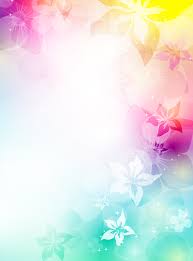 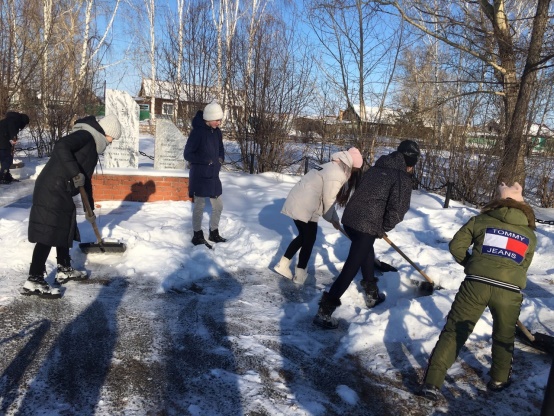 Уборка памятных   мест
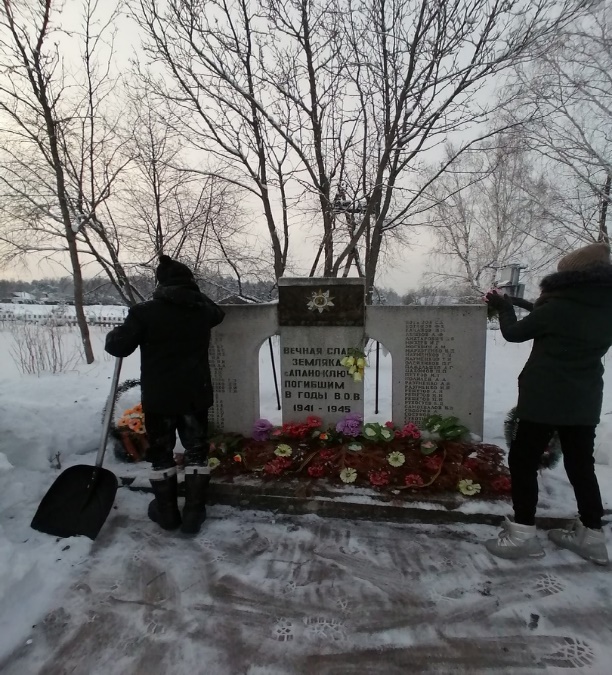 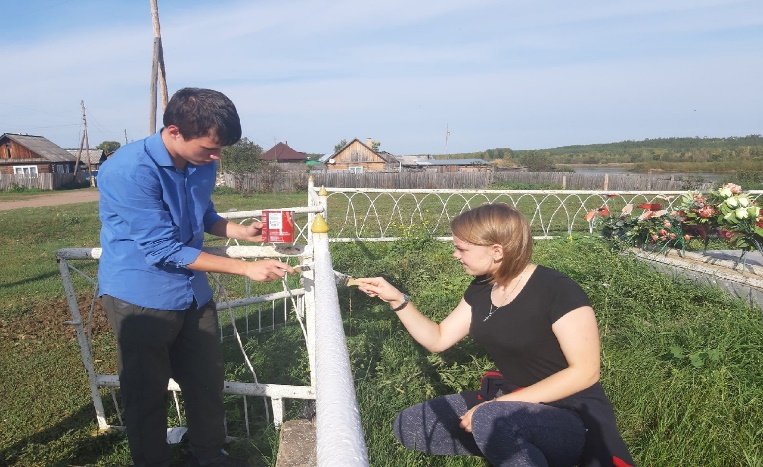 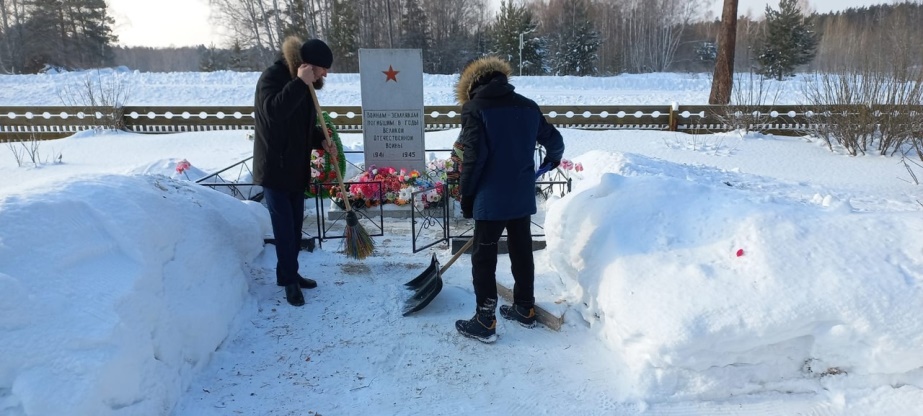 Мы Помогаем!
Мы Вместе!
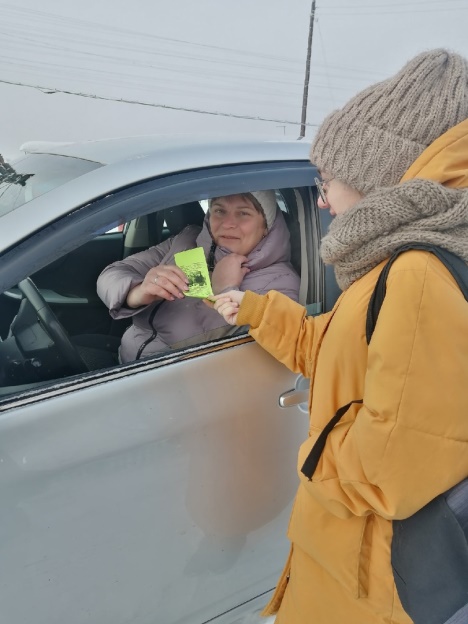 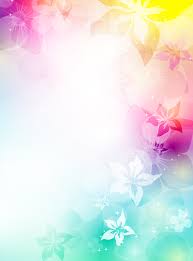 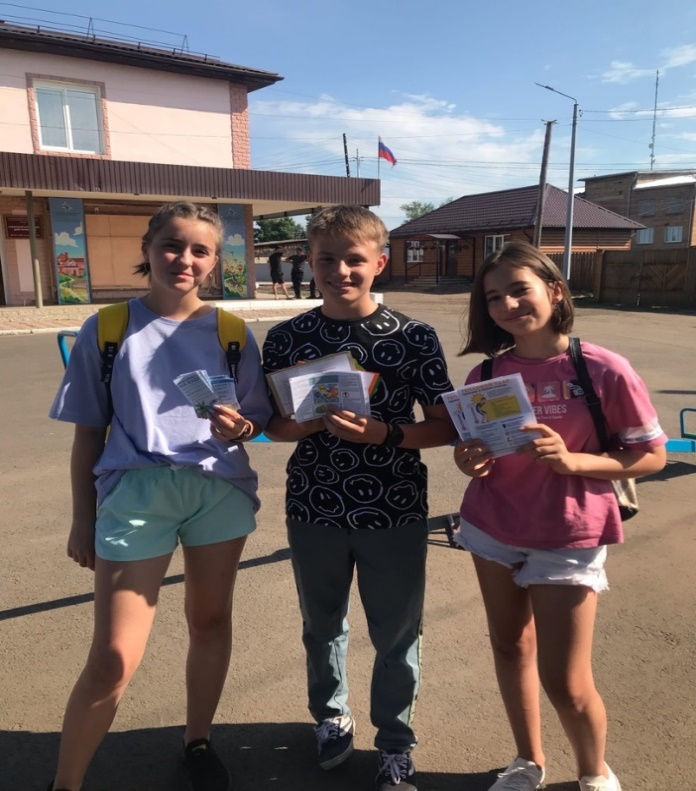 Участие в акциях

Разработка и вручение листовок
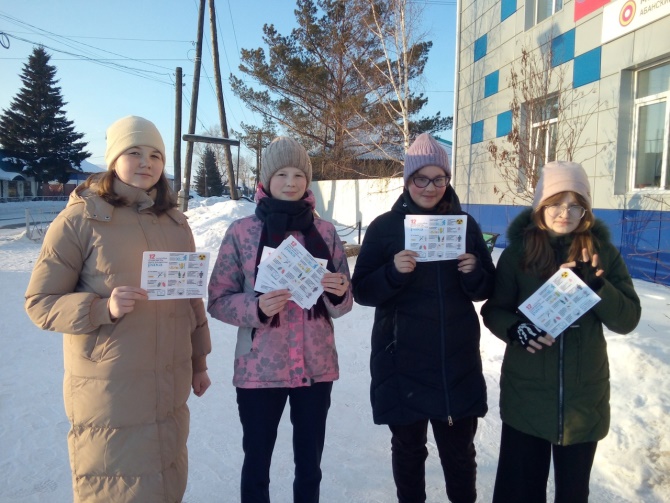 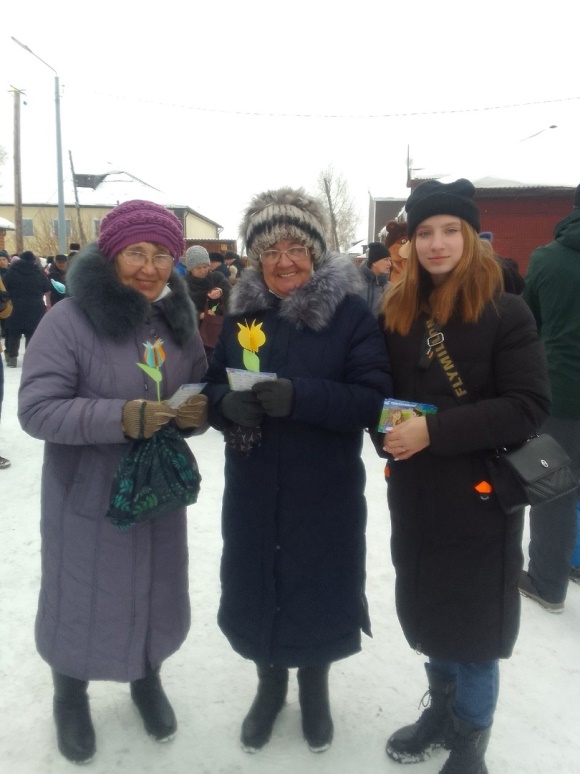 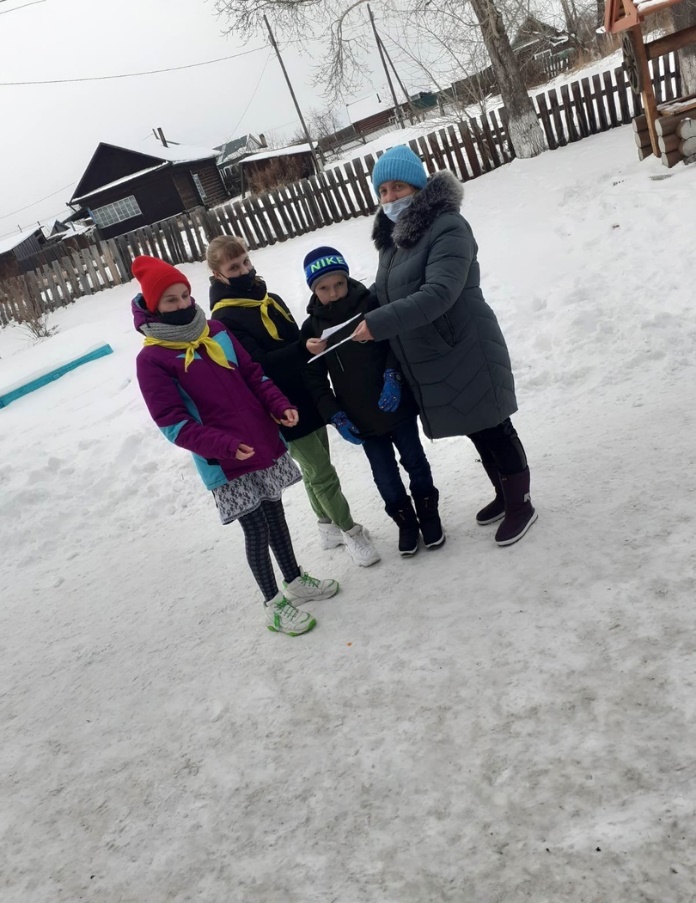 Мы Помогаем!
Мы Вместе!
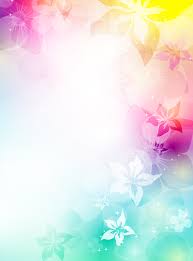 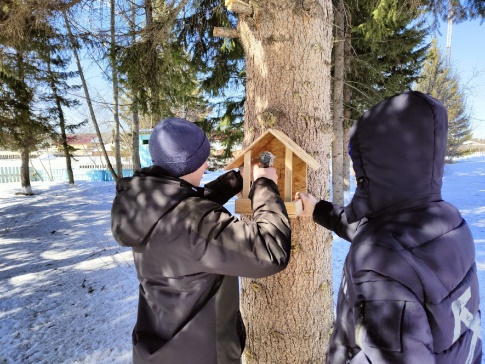 Забота о пернатых
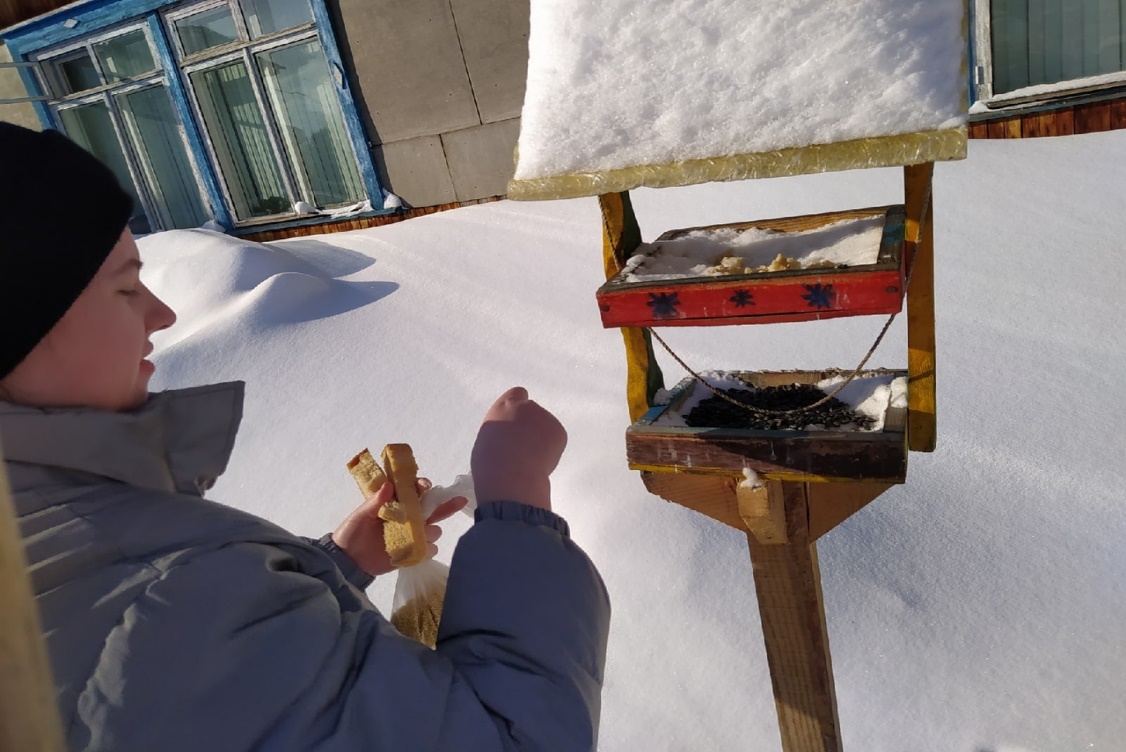 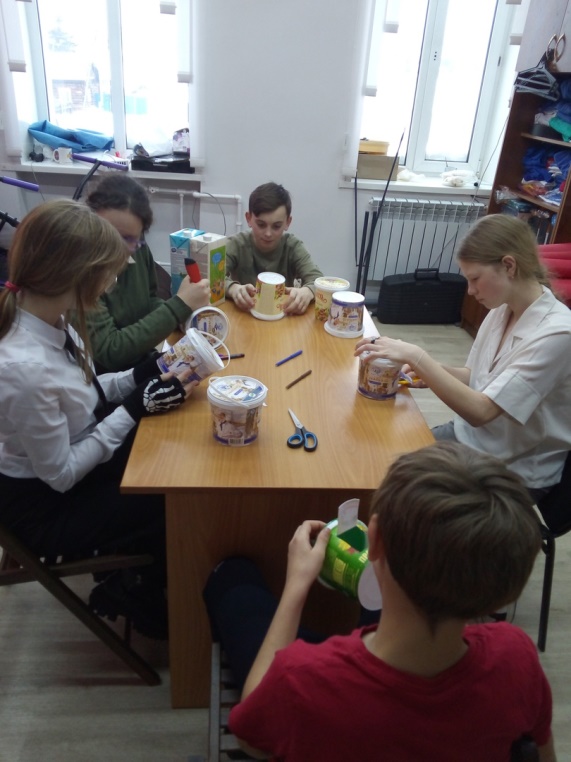 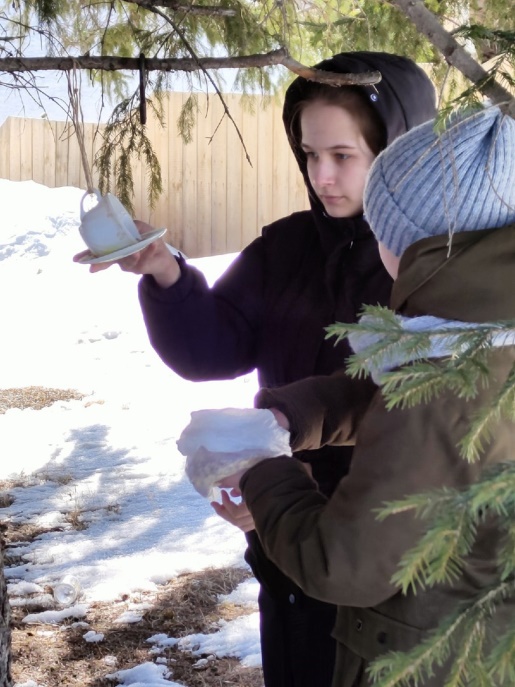 Мы Помогаем!
Мы Вместе!
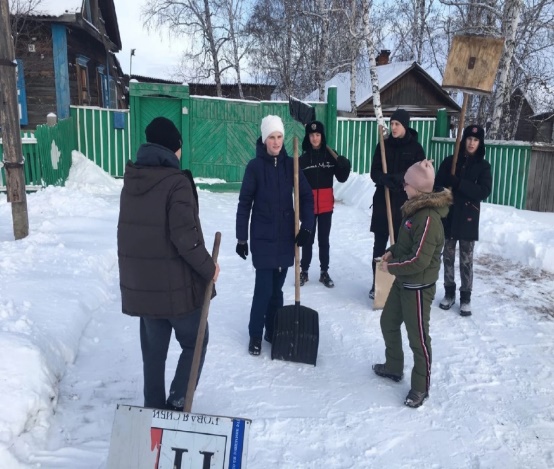 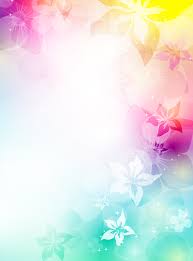 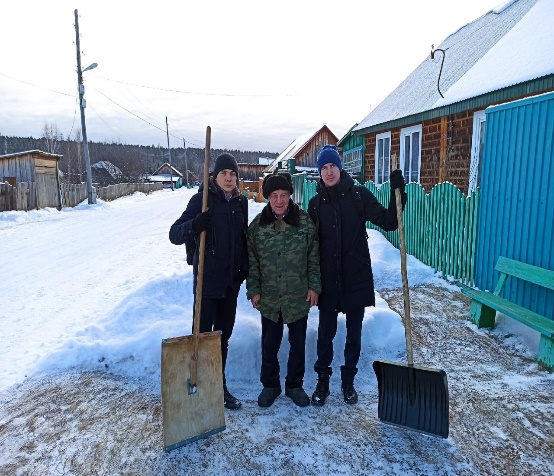 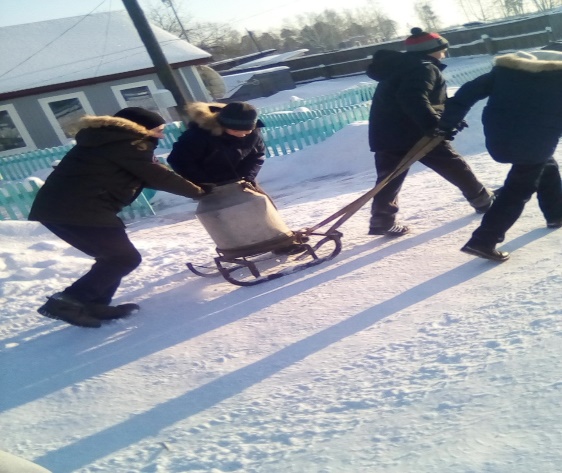 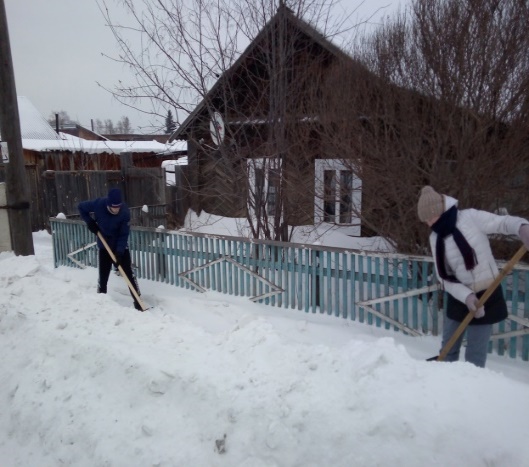 Помощь пожилым людям и мобилизованным семьям
Мы помогаем! Мы Вместе!
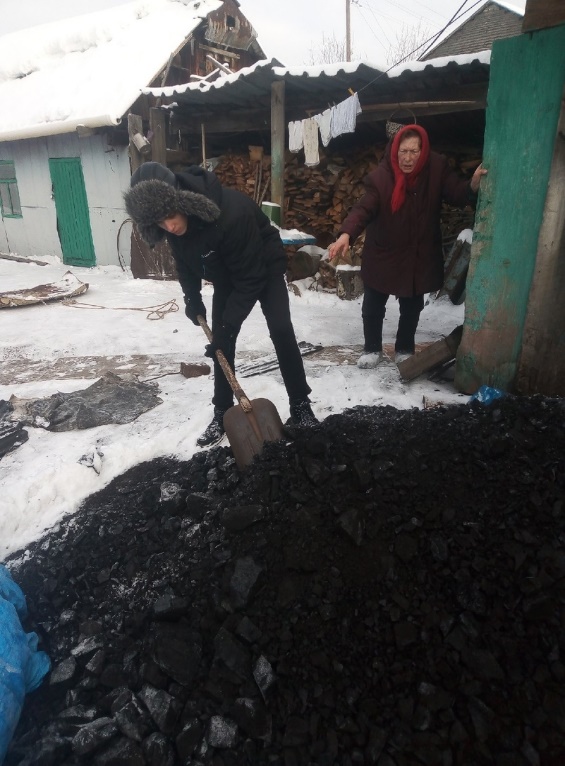 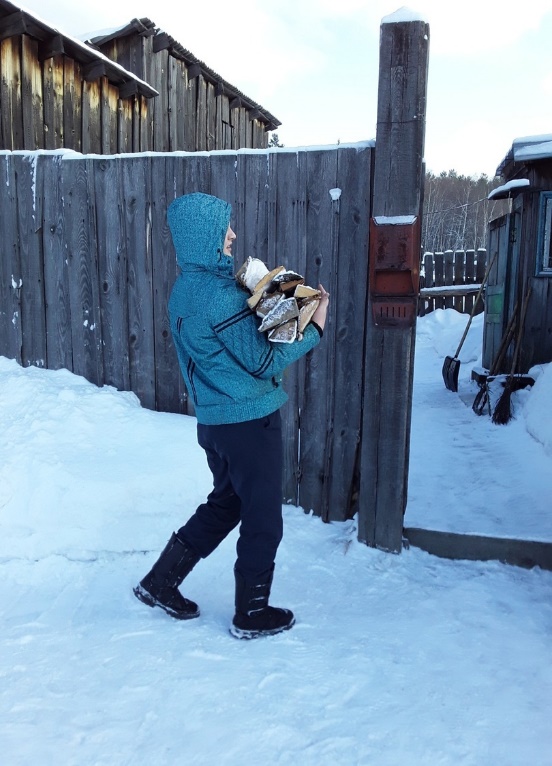 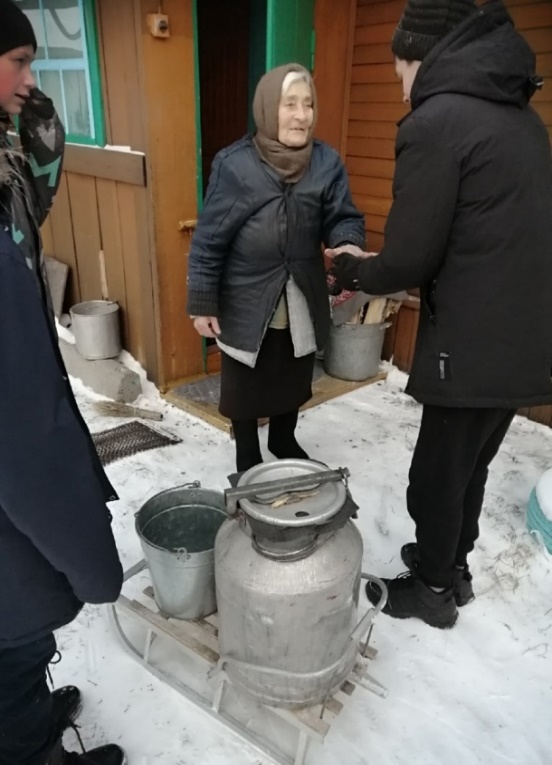 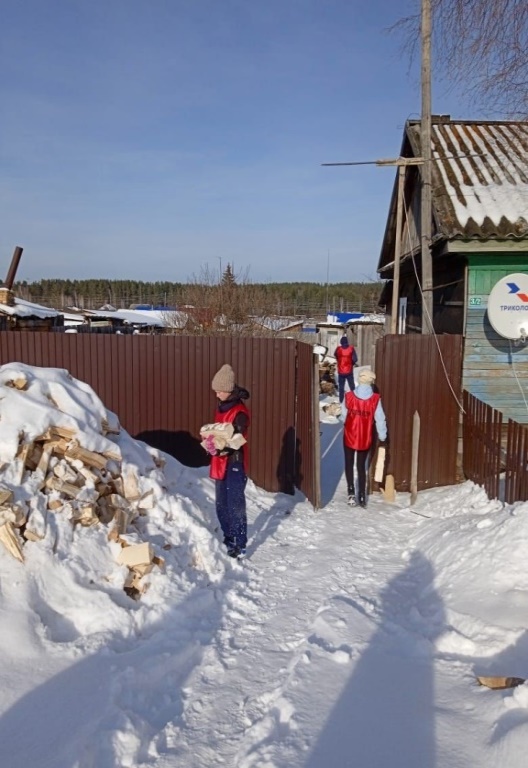 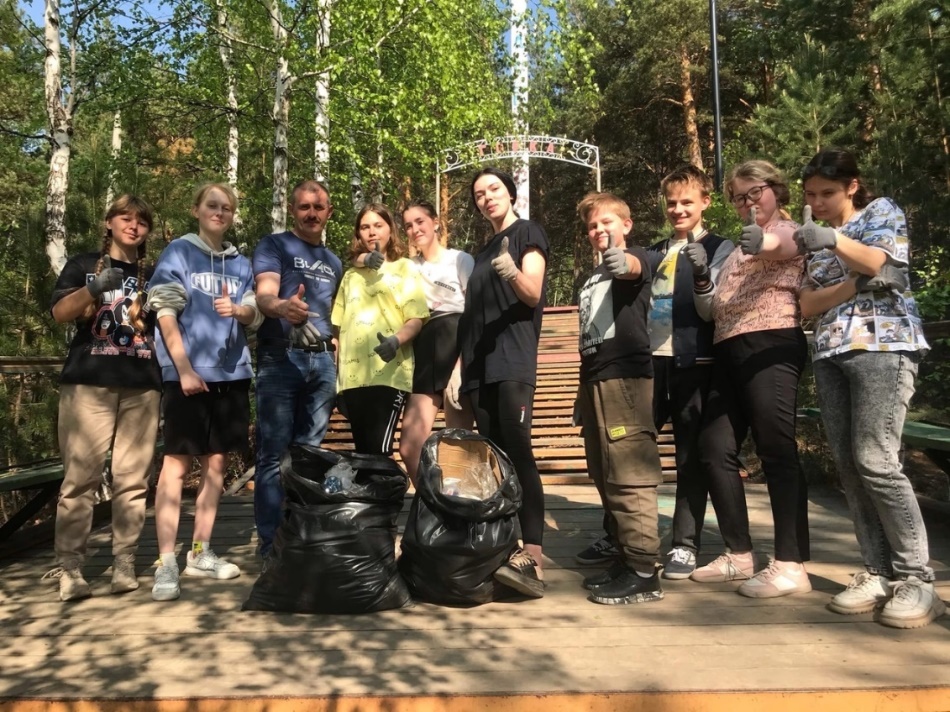 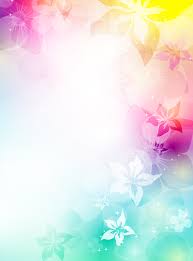 Организация и участие в субботниках
Мы помогаем!
Мы Вместе!
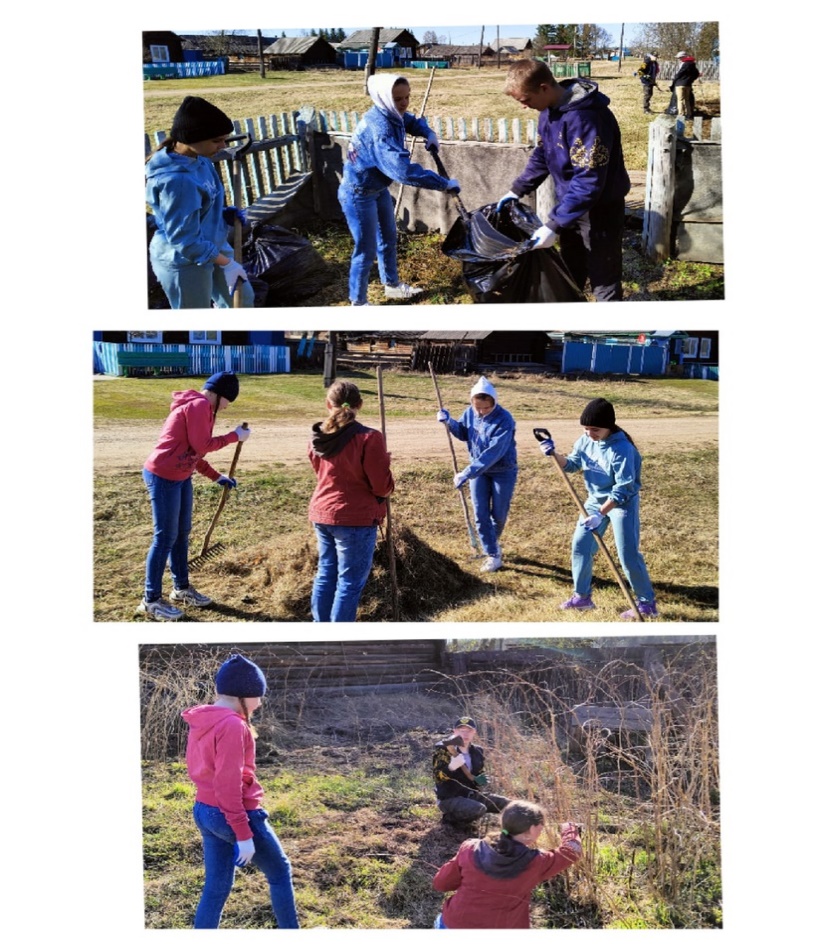 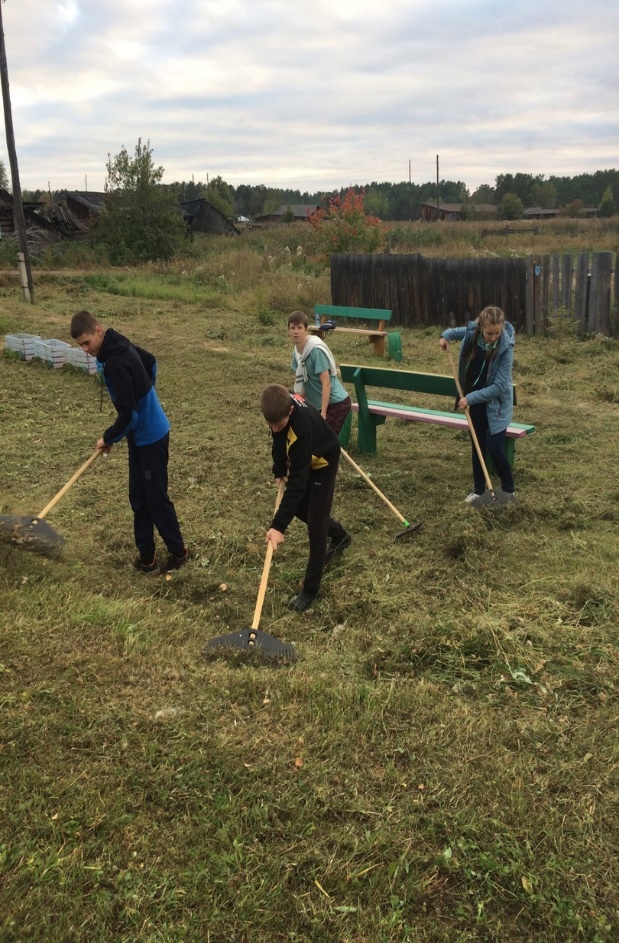 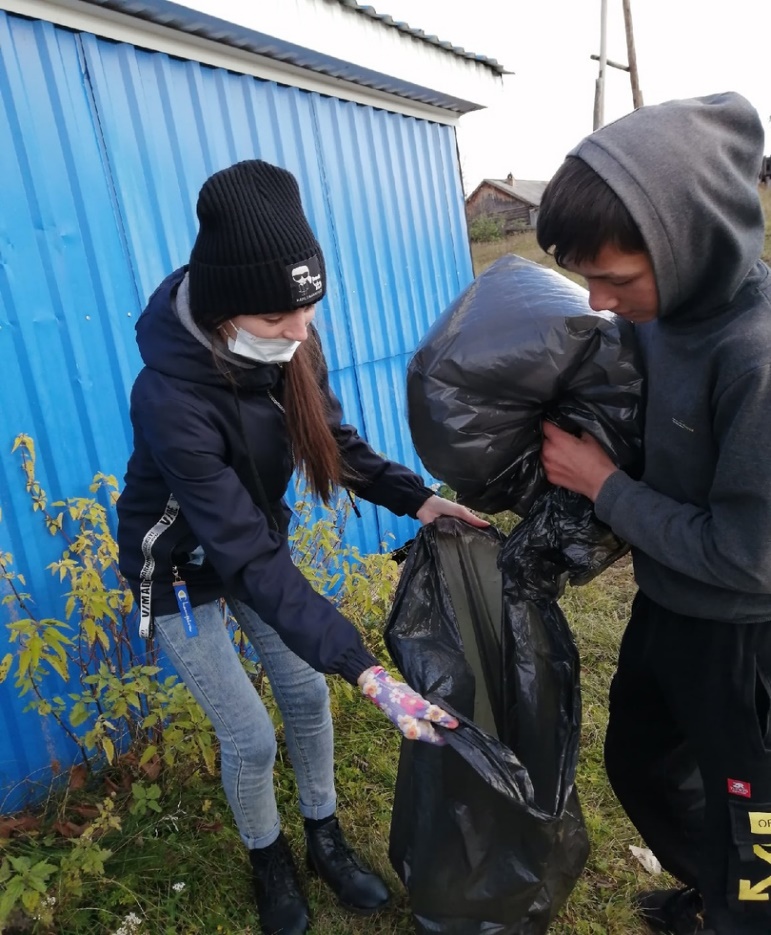 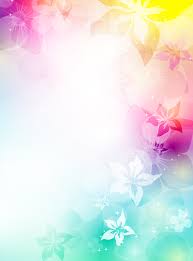 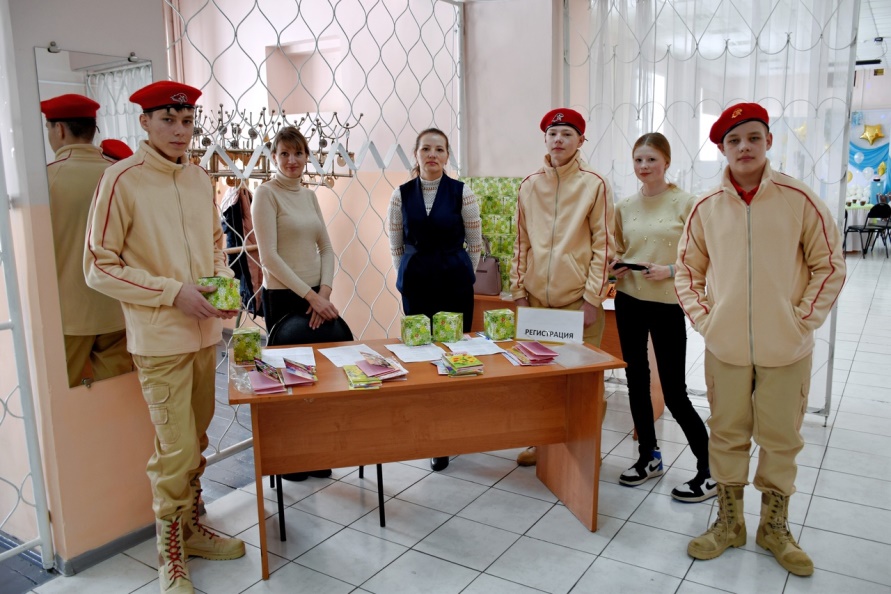 Участие в культурных мероприятиях, проведение мастер-классов
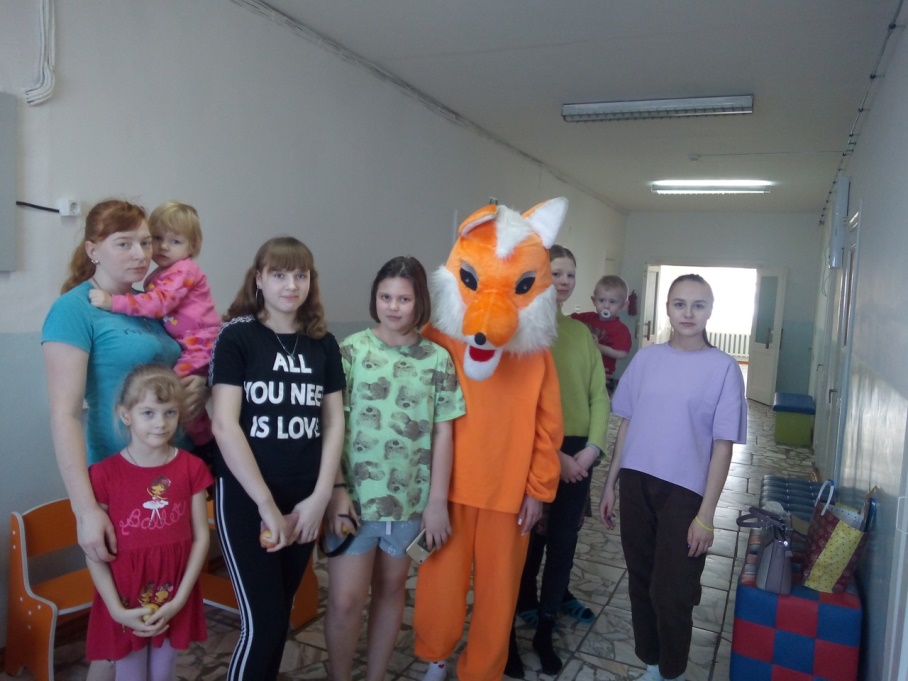 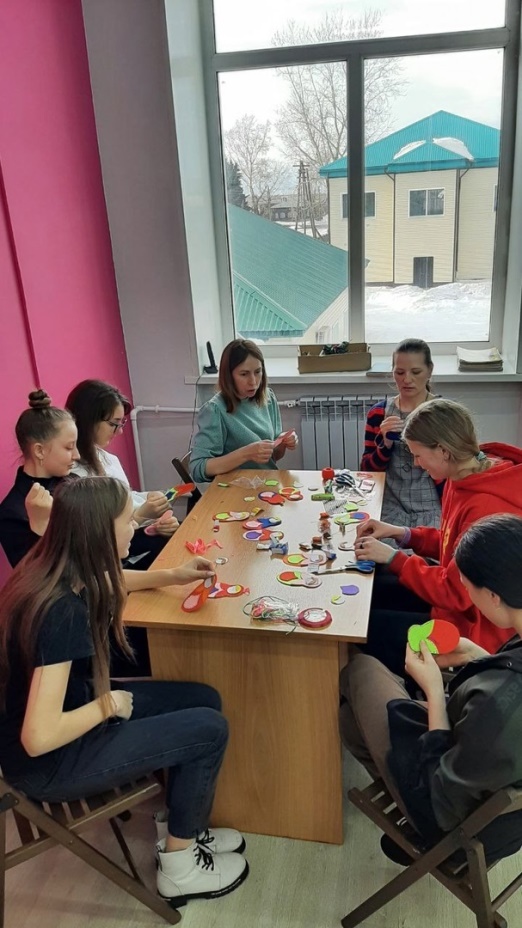 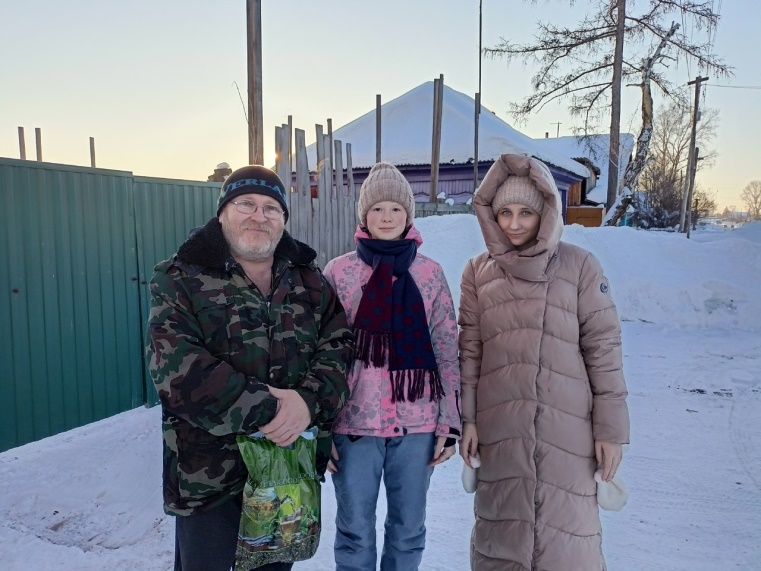 Мы Помогаем!
Мы Вместе!
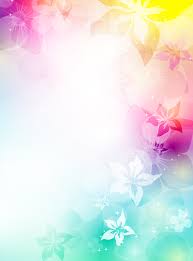 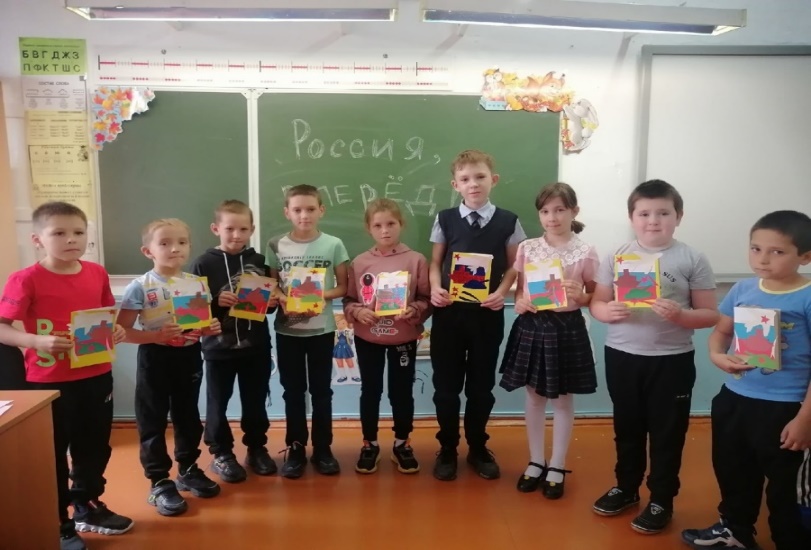 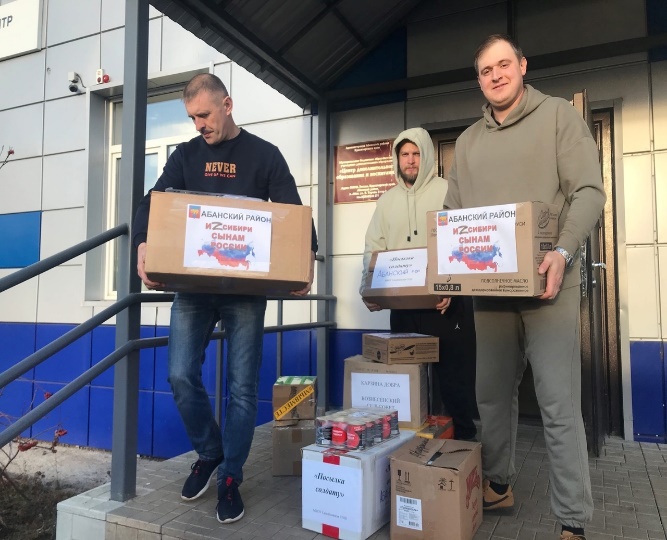 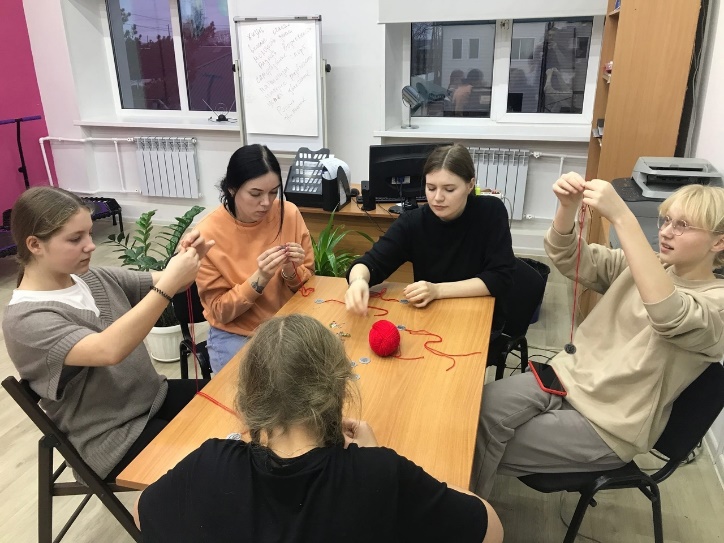 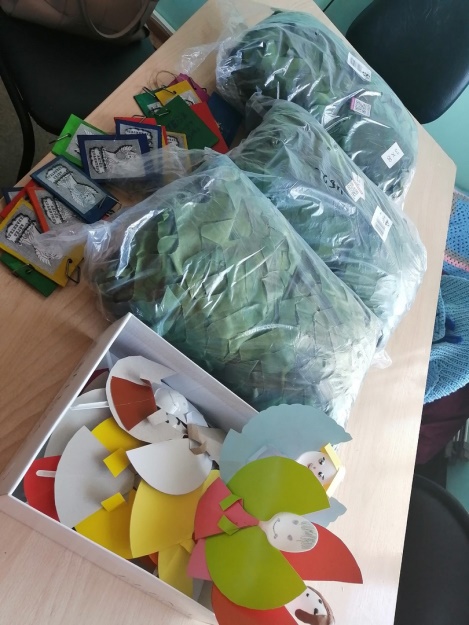 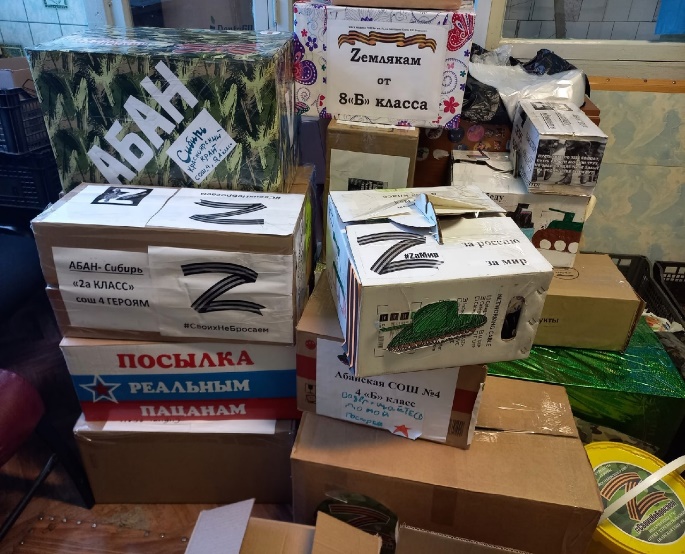 Сбор гуманитарной помощи
Мы Помогаем!
Мы Вместе!
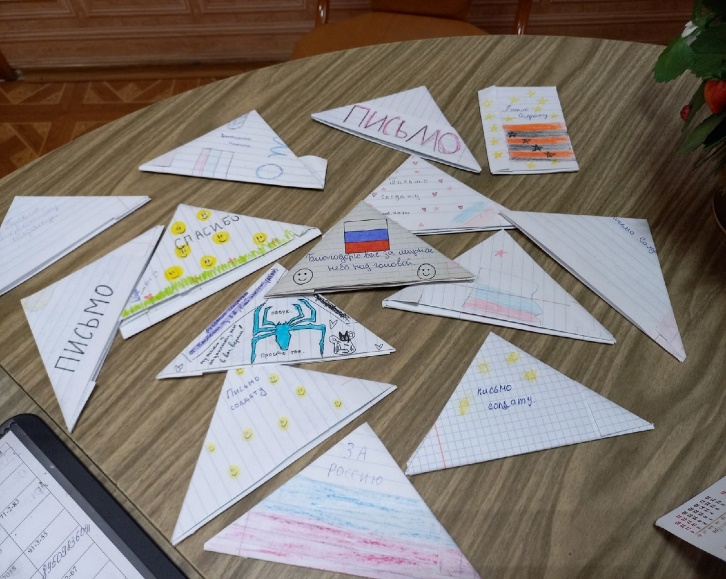 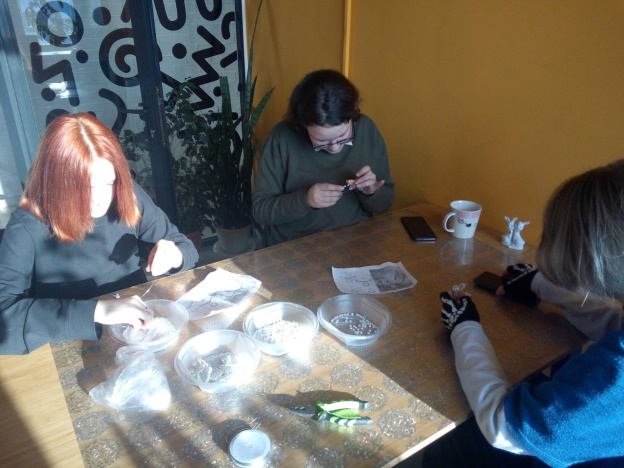 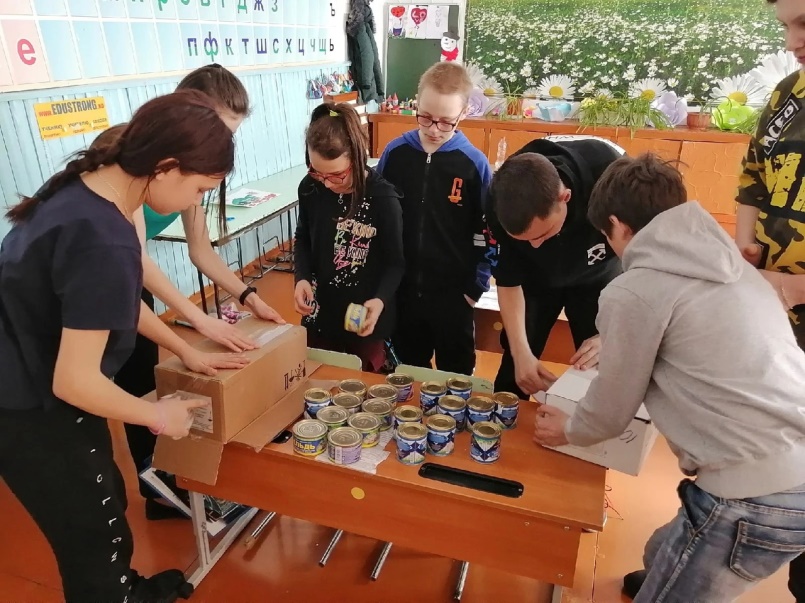 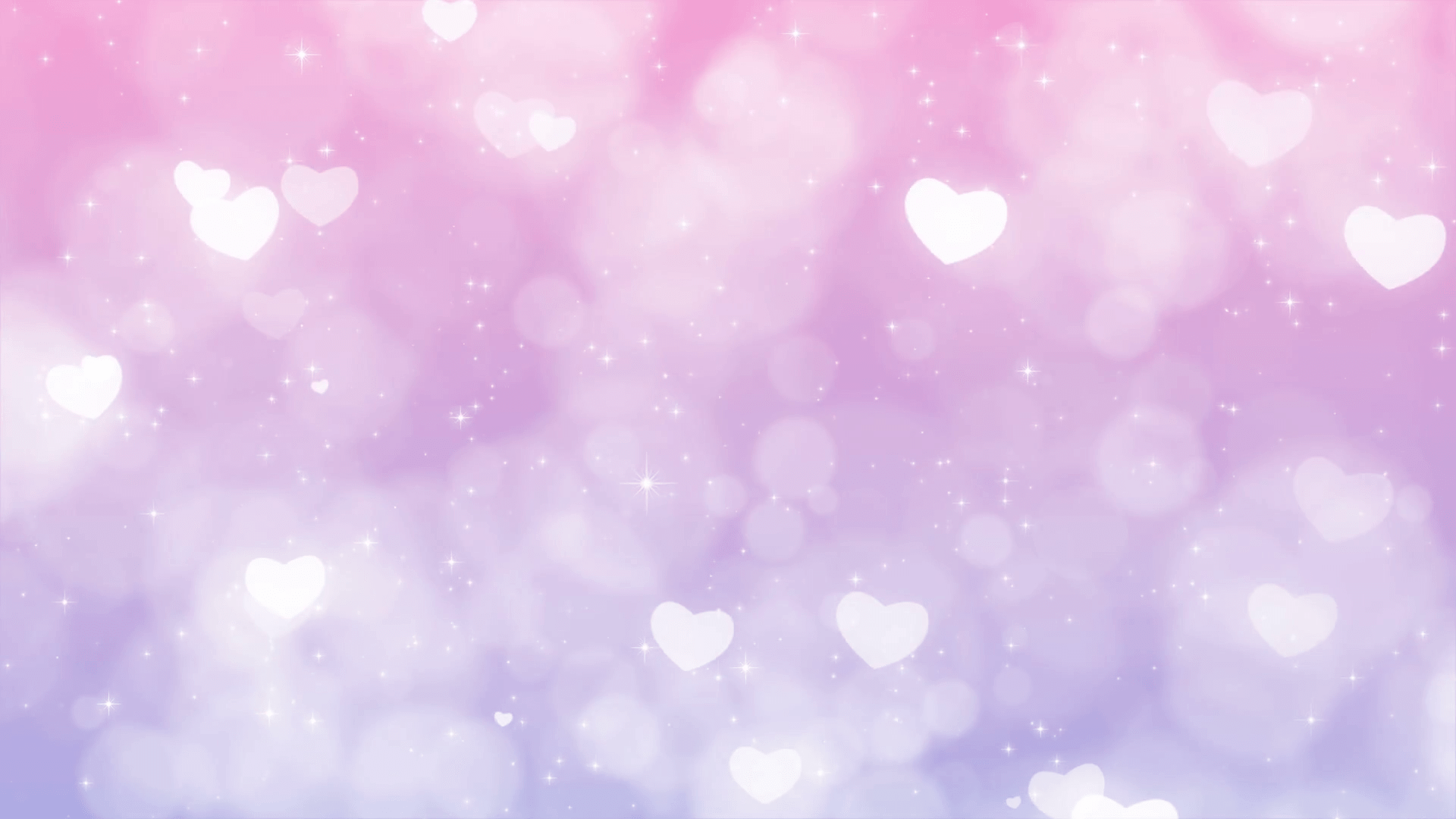 ПРИСОЕДИНЯЙСЯ!
Мы ждем тебя по адресу:
п. Абан
ул. В. Турова д. 8 стр. 1
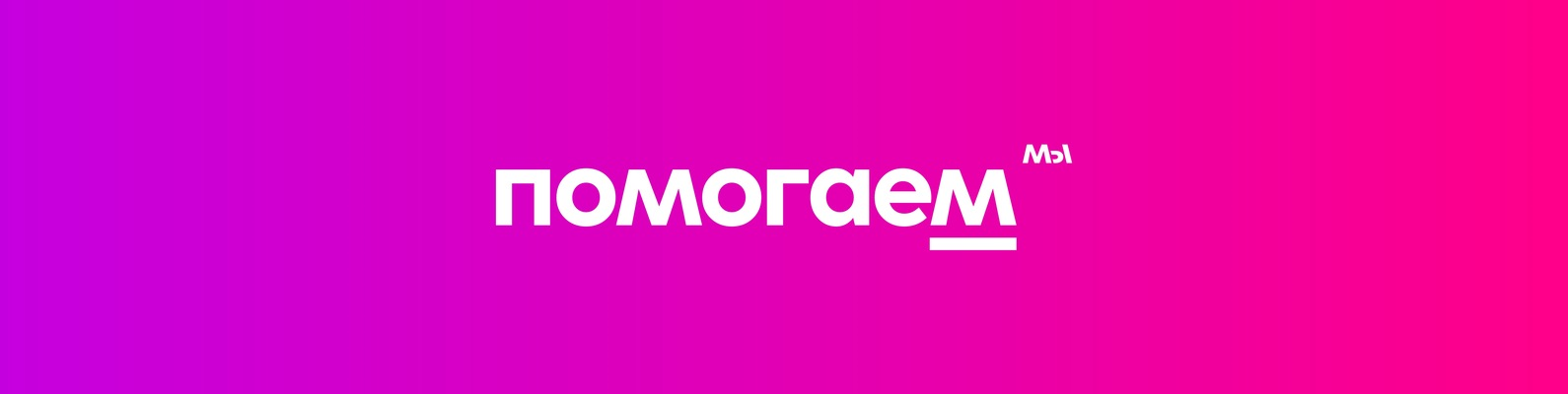